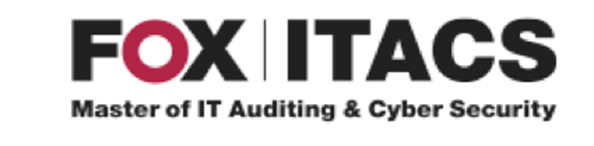 IT Audit Process
Michael Romeu-Lugo MBA, CISA
March 27, 2017
1
Agenda
Audit Planning
PS 1203 / PG 2203

Evidence
PS 1205 / PG 2205

References:
ITAF 3rd Edition
Information Systems Auditing: Tools and Techniques – Creating Audit Programs
2
Performance Standard 1203 – Performance and SupervisionITAF 3rd Edition, page 10
3
Performance Guideline 2203 – Performance and SupervisionITAF 3rd Edition, Page 95
Planning and risk assessment
1201 Engagement Planning
1202 Risk Assessment in Planning
Identifying controls
Assessing controls and gathering evidence
Design effectiveness
Operational effectiveness
Documenting work performed and identifying findings
Confirming findings and following up on corrective actions
Confirm with Auditee
If corrected before end of engagement auditor should mention original findings and document actions taken
Drawing conclusions and reporting
1204 Reporting
Draw conclusions and report about impact of finding on audit objectives
4
[Speaker Notes: MAIN TASKS]
Performance Guideline 2203 – Performance and SupervisionITAF 3rd Edition, Page 98
Documenting
Professionals should prepare sufficient, appropriate and relevant documentation in a timely manner that provides a basis for the conclusion and contains evidence of the review performed.  Sufficient, appropriate and relevant documentation should enable a prudent and informed person, with no previous connection to the audit engagement, to re-perform the tasks performed during the audit engagement and reach the same conclusion. Documentation should include:
Audit engagement objectives and scope of work
Audit engagement project plan
Audit work programme
Audit steps performed
Evidence gathered
Conclusions and recommendations
5
[Speaker Notes: MAIN TASKS]
Audit Work Programme*
“Work Programme” = “Audit Program”
Procedures and instructions 
Test controls 
Evaluate results
Obtain suitable evidence to form an opinion
Report findings to stakeholders
Include:
Areas to be audited
High-level objectives
Tools and techniques for testing controls


* Information Systems Auditing: Tools and Techniques – Creating Audit Programs
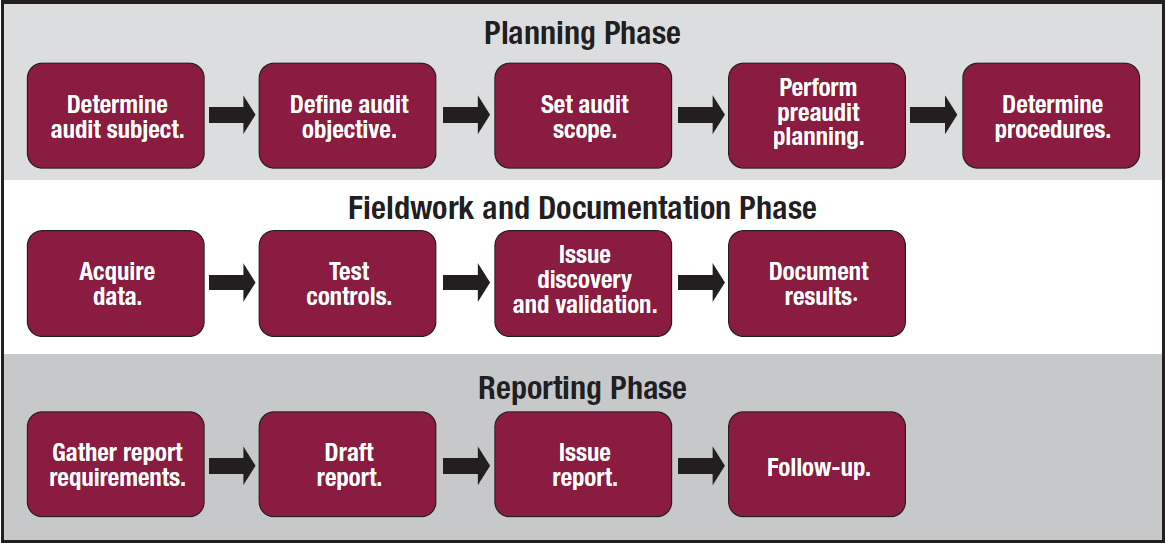 6
Audit Program – Planning Phase
7
Audit Program – Planning
8
Audit Program – Planning (continued)
9
Audit Program – Planning: Step 5 Develop Procedure
10
Audit Program – Planning: Step 5 Develop Procedure
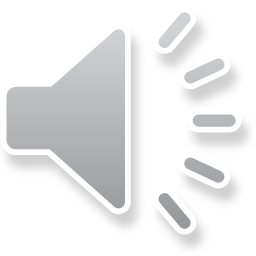 11
Performance Standard 1205  - Evidence
Evidence must be:
Relevant – consistent with audit objectives and supports audit findings and recommendations.
Reliable – accurate, verifiable and from objective sources.
Sufficient – factual, adequate and convincing such that a prudent person would reach the same conclusions as the auditor.
12
[Speaker Notes: Must be relevant?
Is consistent with audit objectives and supports audit findings and recommendations.
Must be reliable?
Accurate, verifiable and from objective sources.
Must be sufficient?
Factual, adequate and convincing such that a prudent person would reach the same conclusions as the auditor.]
Evidence-Gathering Procedures
13
[Speaker Notes: Use the most appropriate of these.
Inquiry and Confirmation – password complexity example]
Other Evidence Considerations
Source, nature and authenticity
Written rather than oral
From independent sources
Obtained professionally rather than by auditee
Certified
Kept by an independent party
The results of inspection and observation
Identify, cross-reference and catalogue
Retention, availability and disposal
Protect from unauthorized disclosure or modification
14
Coming Soon – Next Week
Sampling
Sampling Types
Sampling Techniques

Testing Techniques
15